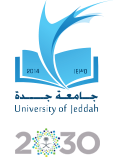 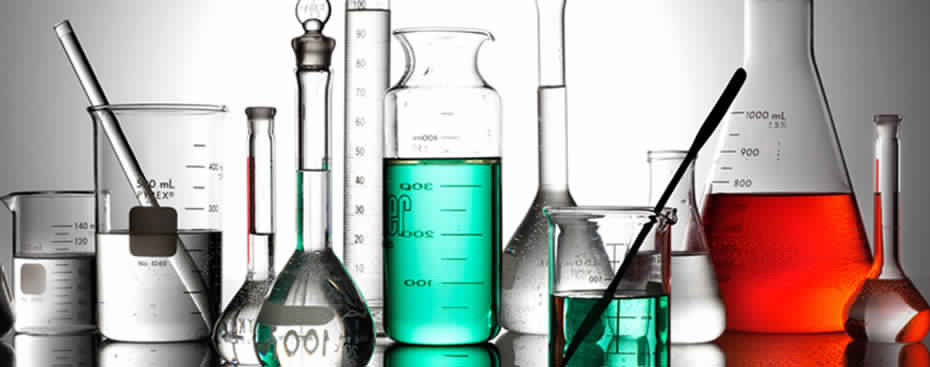 1
General Chemistry I
Chem. 110
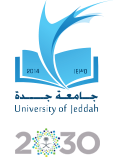 Ohoud S. Al-QurashiLecturer of Physical Chemistry
Where you can find me? 
Building 5 –Second floor – Room 309B
Office HOURS:…
E-mail: oaqurshi@uj.edu.sa
Web site: (http://www.uj.edu.sa/DRS-1001177.aspx )
2
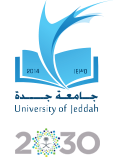 General Information
Grade:
30% First midterm exam
30% Second midterm exam
40% Final exam  

Grade system 
A+ = 100 – 95,      A = 94 – 90
B+ = 89 – 85,        B = 84 – 80 
C+ = 79 – 75,       C  =74 – 70
D+ = 69 – 65,       D = 64 – 60 
F = <60 FAIL
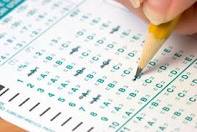 3
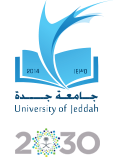 السياسة الواجب على الطالبة الالتزام بها
حضور المحاضرة في وقتها المحدد، عدم تكرار التأخر عن المحاضرة، حضور الامتحانات في موعدها المحدد، أداء الواجبات المطلوبة.
 الطالبة التي تزيد نسبة غيابها عن 25% من مجموع المحاضرات (أي بما يعادل 8 محاضرات)، دون عذر، تحرم من دخول الامتحان النهائي. 
 الطالبة التي تتخلف عن الاختبار لن يعاد لها الاختبار (إلا في حالة الظروف القاهرة).
عدم ارتداء العباءة في قاعة الامتحان.
يجب على الطالبة إحضار الأدوات التي تحتاجها في الامتحان والآلة الحاسبة الخاصة بها.
  عدم استخدام الجوال كآلة حاسبة في الامتحان.
  في حالة الغش تسحب ورقة الطالبة فوراً وتحرم من استكمال الاختبار وتقدم للجنة تأديبية.
4
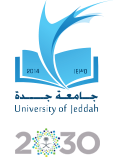 References
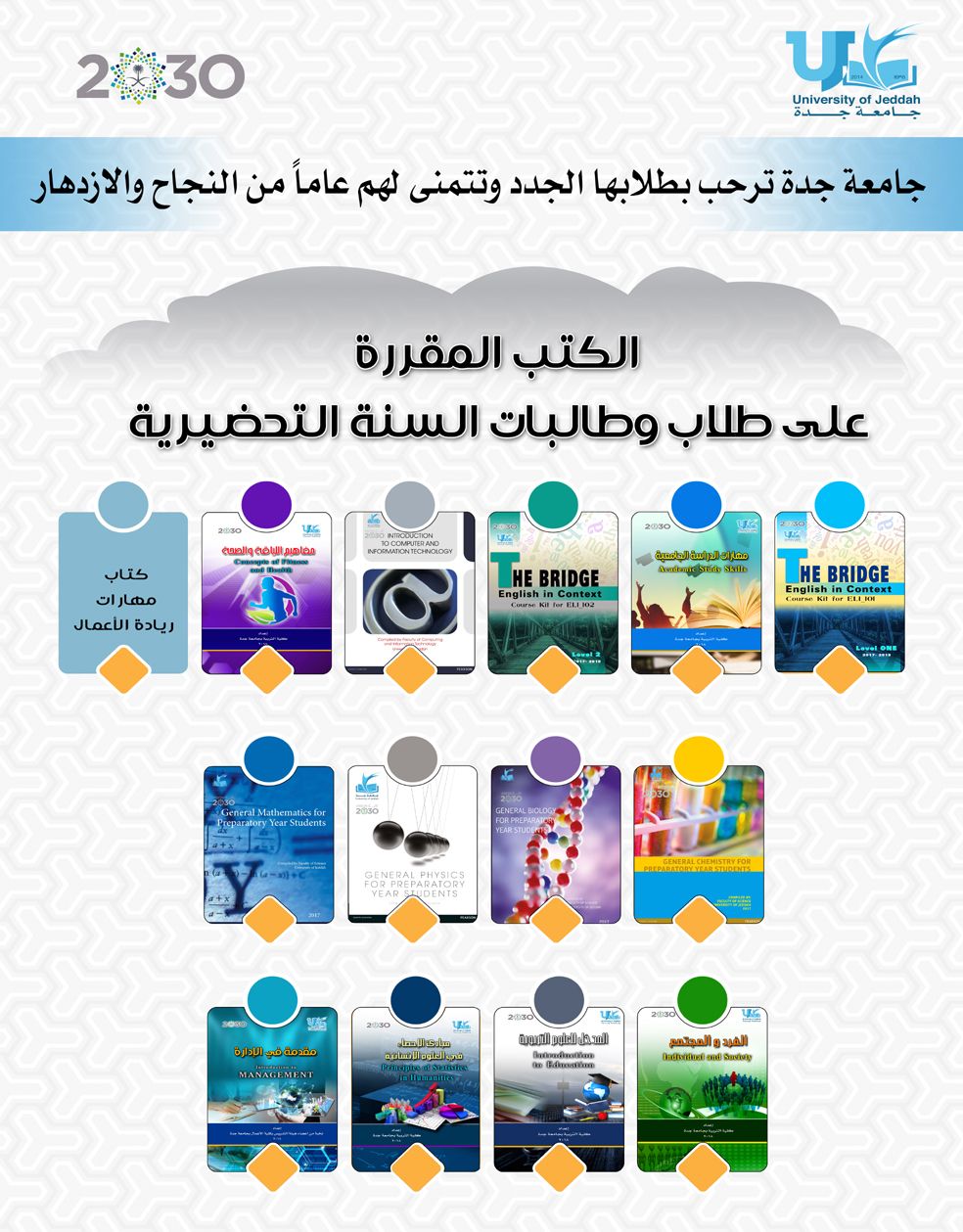 General chemistry for preparatory year students
 Required chapters:
1 – 2 – 3 – 4 – 5 – 7 

Other useful references: 
Chemistry by Steven S. Zumdahl, Sixth Edition.
Chemistry by Mortimer, Sixth Edition.
General Chemistry System by Marwani and Albar. 
Any General Chemistry text book.
5
Curriculum
6
Curriculum
7
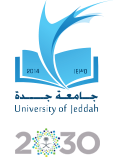 Chapter 1
Matter and Measurements
8
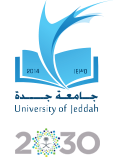 Chapter 1
Matter and Measurements
Page:3-10
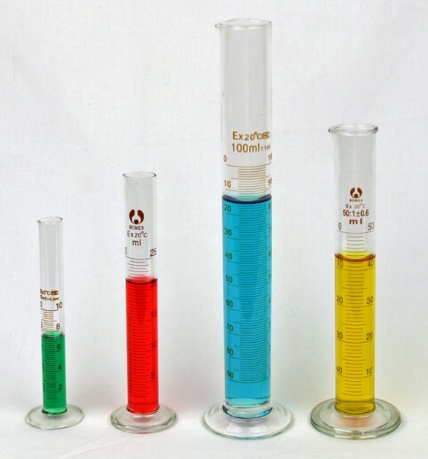 1.1. Atom and molecules.
1.2 Classifications of Matter.
1.3 Physical And Chemical Changes. 
1.4 Energy: fundamental part of physical and chemical change.
1.5 Unite of Measurement.
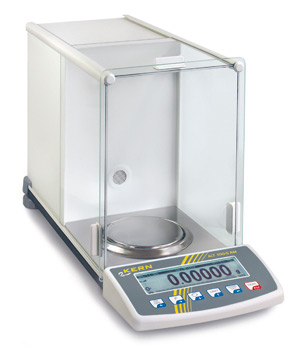 9
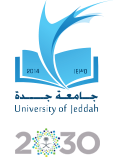 Chapter 1/ Matter and Measurements
Chemistry the science that seeks to understand the behavior of the matter by studying the behavior of atoms and molecules.
Matter is anything that occupies space and has mass.
1-Mixture is a combination of two or more substances in which the substances retain their distinct identities.
10
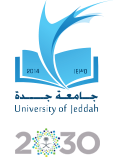 Chapter 1/ Matter and Measurements
11
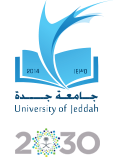 Chapter 1/ Matter and Measurements
1.2 Classifications of Matter
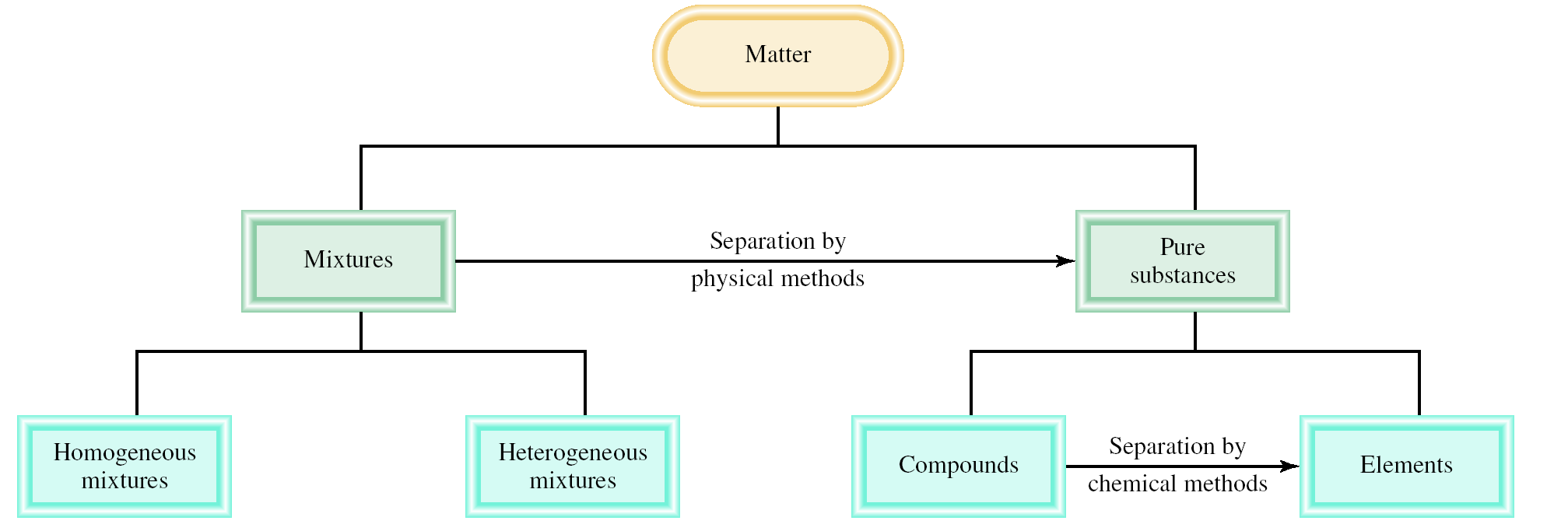 12
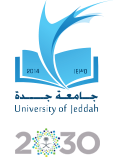 Chapter 1/ Matter and Measurements
States of Matter
Gas
Liquid
Solid
Molecules are close together but not held so rigidly in position and can move past on another. 
Have no definite shape.
Have a definite volume .
Molecules are held close together in orderly fashion with little freedom of motion.  
Have a definite shape.
Have a definite volume.
Molecules are separated by distance. 
Have no definite shape.
Have no definite volume.
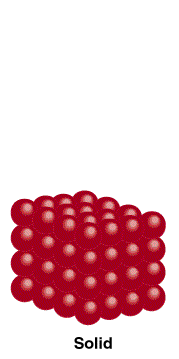 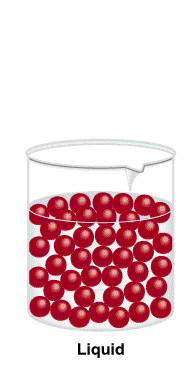 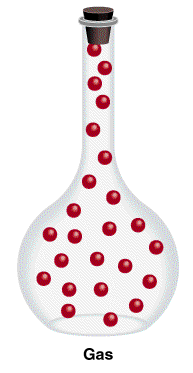 13
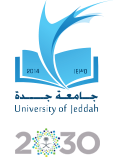 Chapter 1/ Matter and Measurements
Solid
Amorphous
crystalline
some solids have their particles arranged in an orderly geometric pattern.
 e.g. salt and diamonds
some solids have their particles randomly distributed without any long-range pattern. 
e.g. plastic – glass – charcoal
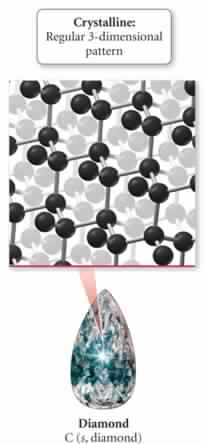 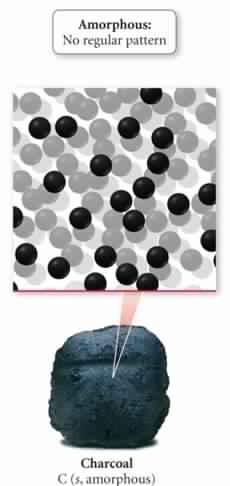 14
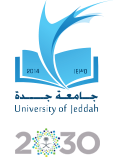 Chapter 1/ Matter and Measurements
1.3 Physical And Chemical Changes
A physical change
A chemical change
changes the composition or identity of the substance/s involved.
e.g. rusting of iron.
does not change the composition or identity of a substance.
e.g. ice melting or salt dissolving in water.
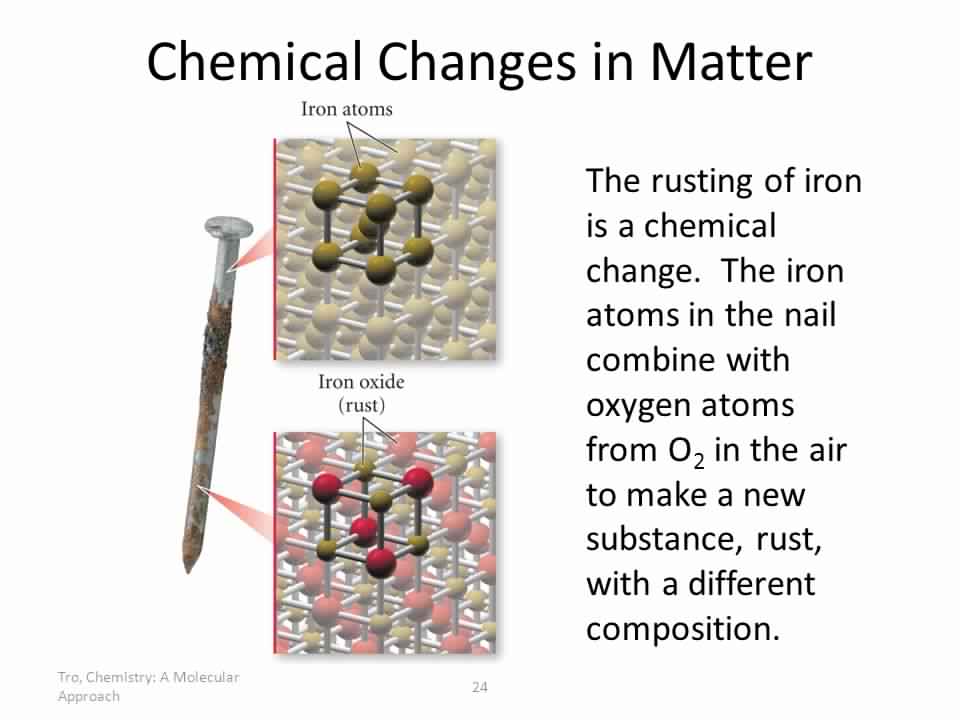 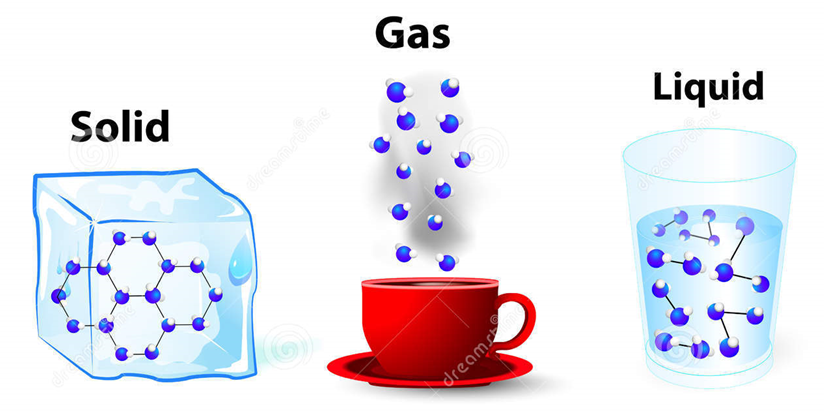 15
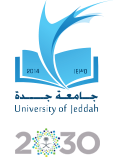 Chapter 1/ Matter and Measurements
1.4 Energy: fundamental part of physical
 and chemical change
The FIRST PRINCIPLE to note about the way energy changes as the weight falls to the ground is that energy is neither created nor destroyed.
(The law of conservation of energy )
The SECOND PRINCIPLE to note is the tendency of systems with HIGH potential energy to change in a way that LOWERS their potential energy.
16
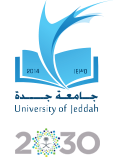 Chapter 1/ Matter and Measurements
1.5 Unite of Measurement
Some properties in chemistry can be measured.
Different instrument enable us to measure a substance’s properties:
Volume
Mass
Temperature
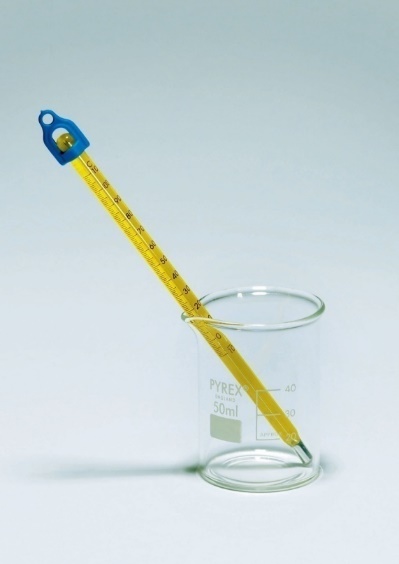 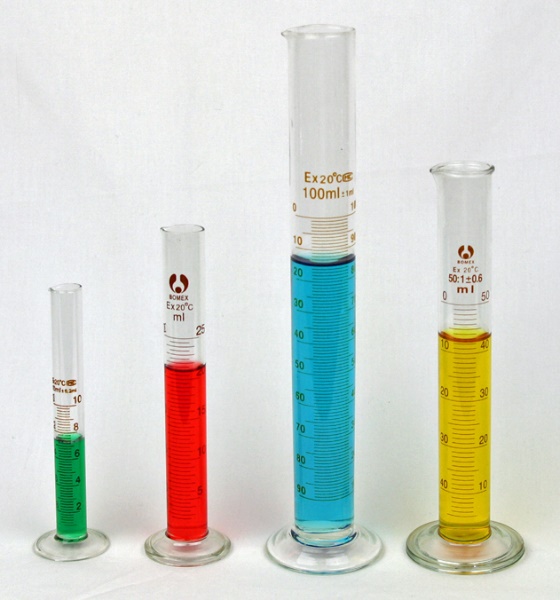 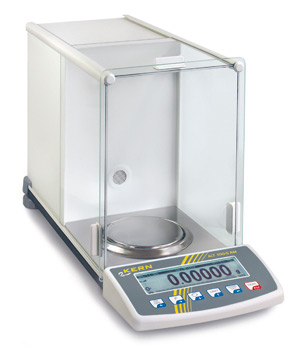 17
Graduated cylinder
Balance
Thermometer
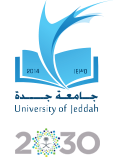 Chapter 1/ Matter and Measurements
1.5 Unite of Measurement
1- English system. e.g yard, inches and pounds. 
2- metric system e.g. cm and km. →The international system of units (SI) 
(SI) is used world wide to reports result.
There are seven SI base units as following:
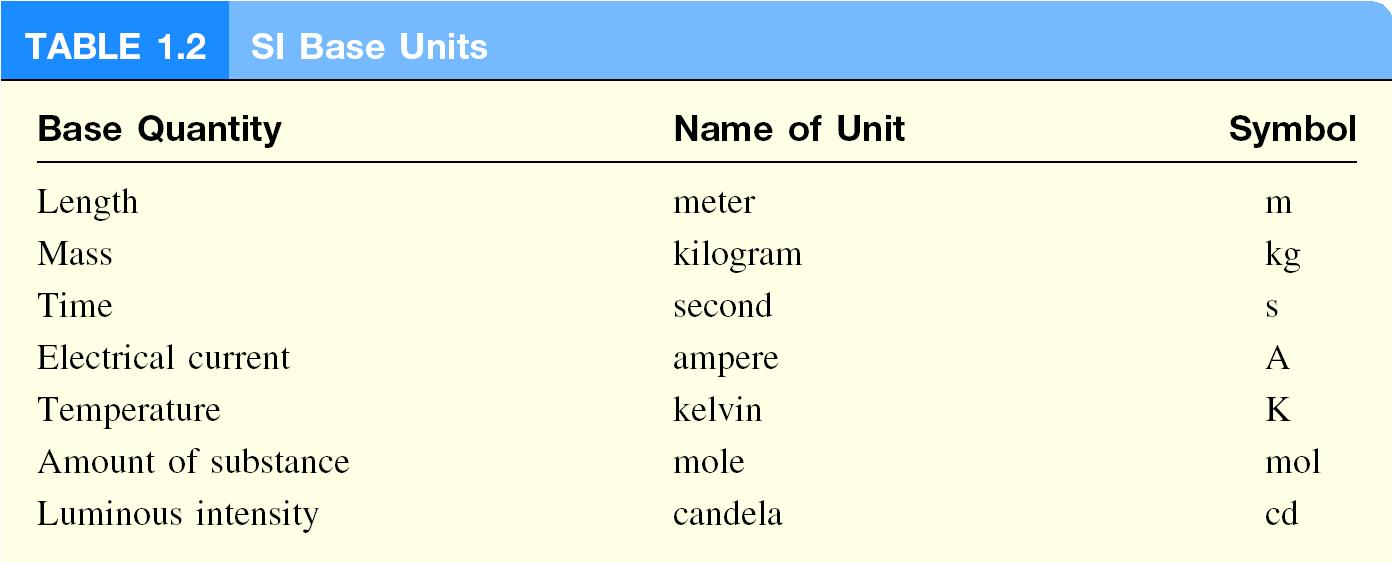 18
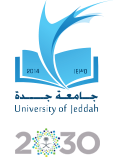 Chapter 1/ Matter and Measurements
Prefixes used with SI Unit
SI units are modified in decimal fashion by a series of prefixes.
A prefix may be added to a unit to produce a multiple of the original unit.
استخدام البادئات (مضاعفات أو أجزاء) هو من أجل التبسيط والاختصار للكميات المقاسة
Examples
The base unit is gram (g)
The base unit is liter (L)
The base unit is meter (m)
19
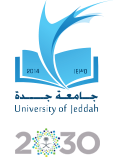 Chapter 1/ Matter and Measurements
Prefixes used with SI Unit
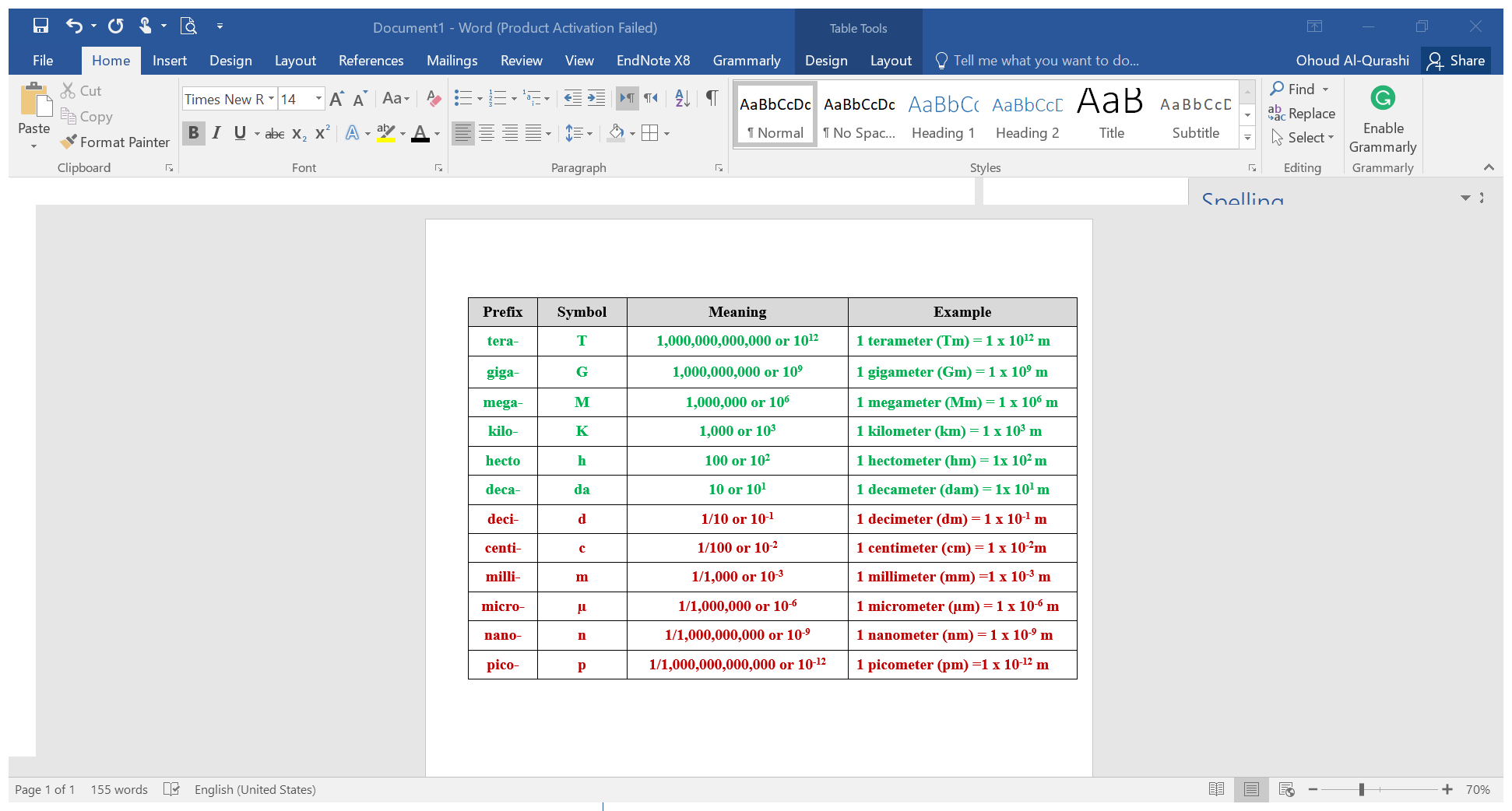 Bigger unit
Smaller unit
20
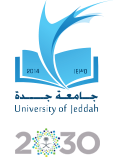 Chapter 1/ Matter and Measurements
Prefixes used with SI Unit
Examples
The SI prefixes giga- and micro represent, respectively: 
(a)	10-9 and 10-6
(b)	106 and 10-3
(c)	103 and 10-3
(d)	109 and 10-6
21
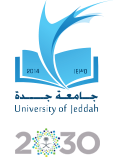 Chapter 1/ Matter and Measurements
Prefixes used with SI Unit
Unit conversion:
Prefix (جزء أو مضاعف) → Base Unit (وحدة أساسية) 
put the power sign from the table of prefixes
Example
 convert 8.53 pm to meters?
Replace p with x 10-12, therefore the answer is 8.53 x 10-12 m
Base Unit  (وحدة أساسية)→ Prefix(جزء أو مضاعف) 
reverse the power sign from the table of prefixes
Example 
convert 0.000462 g to milligrams ? 
0.000462 x 103 mg = 0.462 mg
22
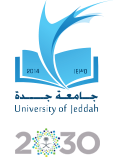 Chapter 1/ Matter and Measurements
Prefixes used with SI Unit
Examples
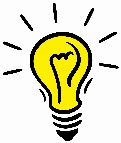 * في حالة التحويل من وحدة كبيرة إلى وحدة صغيرة نجمع الأسس ونضرب في معامل بأس موجب.
* أما في حالة التحويل من وحدة صغيرة إلى وحدة كبيرة نجمع الأسس ونضرب في معامل بأس سالب.
The diameter of an atom is approximately 1  10-7 mm. What is this diameter when expressed in nanometers? 
(a)	1  10-18 nm
(b) 1  10-15 nm
(c)	1  10-9 nm
(d)	1  10-1 nm
23
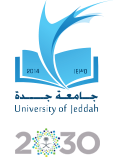 Chapter 1/ Matter and Measurements
Prefixes used with SI Unit
Examples
Which of the following is the smallest distance?
(a)  21 m
(b)  2.1 x 102 cm
(c)  21 mm
(d) 2.1 x 104 pm
→  21m
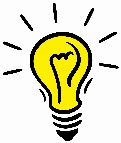 →  2.1m
Put all of them 
in the same unit
→  0.021 m
→  2.1 x 10-8 m
24
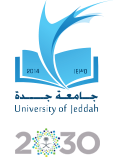 Chapter 1/ Matter and Measurements
1.5 Unite of Measurement
1- Mass: is a measure of the quantity of matter in an object.
SI unit of mass is the kilogram (kg)
1 kg = 1000 g = 1 x 103 g
2- Weight: is force that gravity exerts on an object.
Mass of an object does not change when an object's location changes. 
Weight, on the other hand does change with location.
weight = c x mass
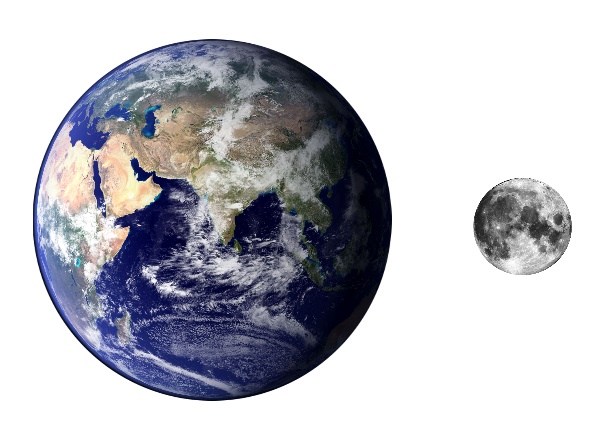 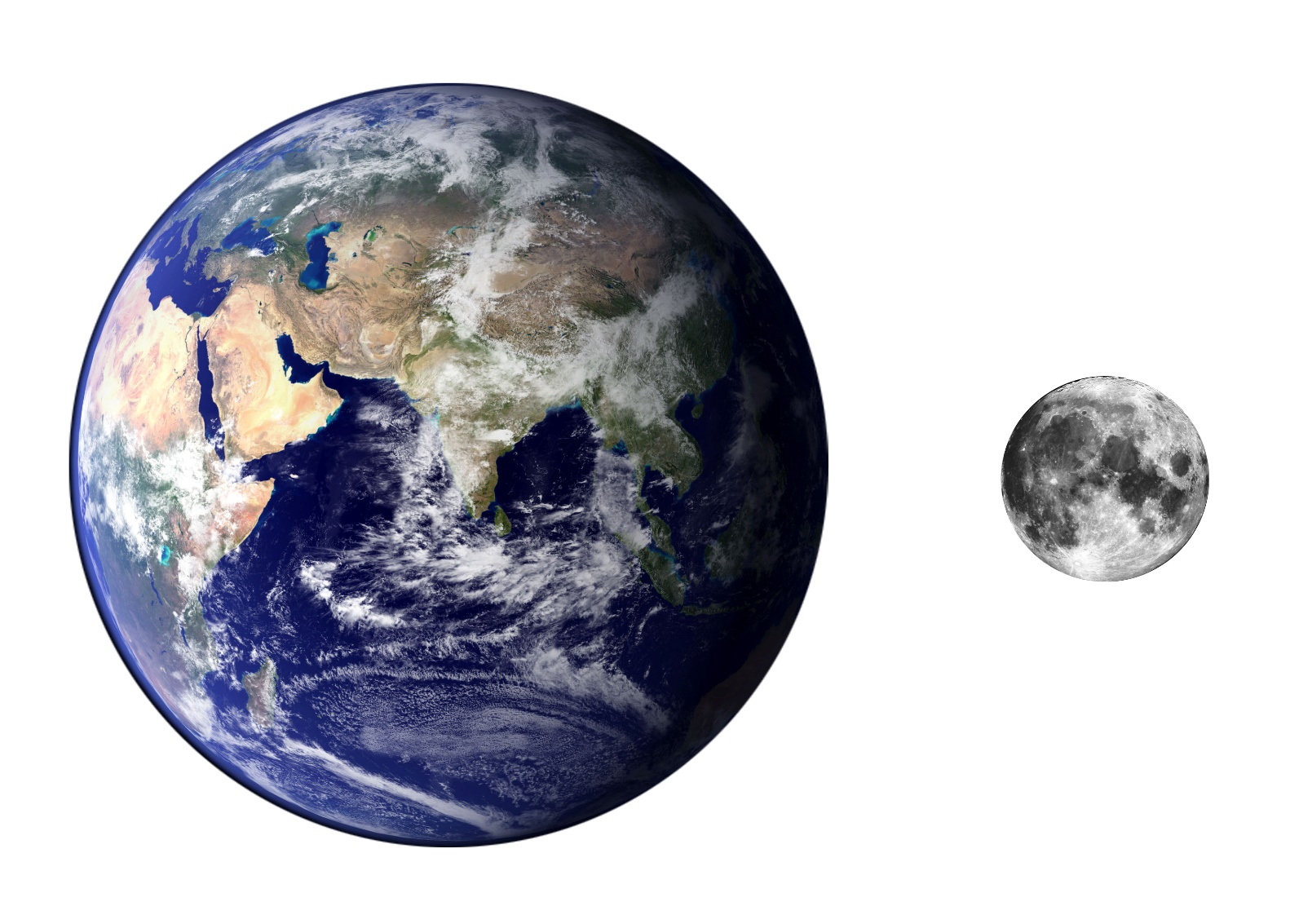 on earth, c = 1.0
on moon, c ~ 0.1
25
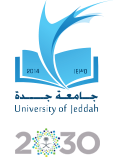 Chapter 1/ Matter and Measurements
1.5 Unite of Measurement
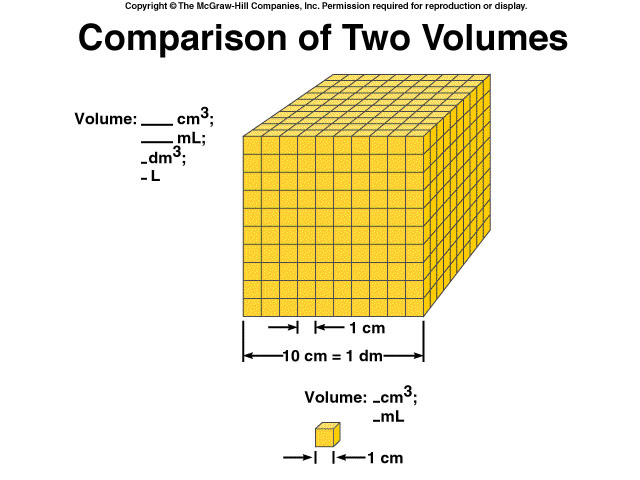 3-Volume : SI derived unit for volume is cubic meter (m3)
Volume = width × length × height 
              = m × m × m = m3
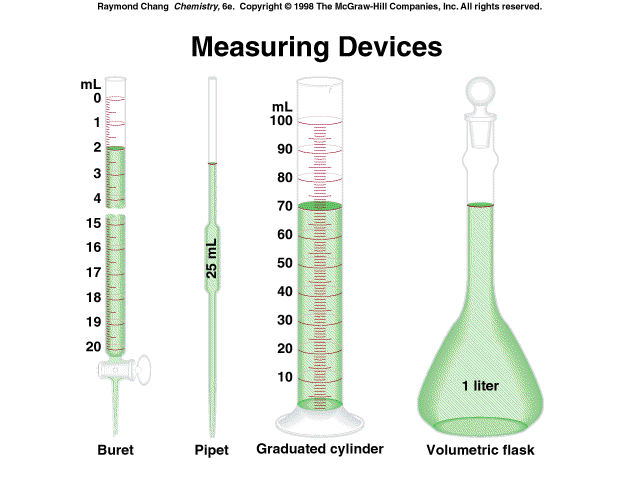 Common  unit of volume is liter (L) and milliliter (mL)
1 L = 1000 mL = 1000 cm3 = 1 dm3
The relationship between (L), (mL) and SI:
1 mL = 1 cm3
1 L = 1 dm3
26
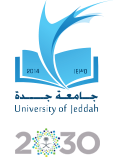 Mass (m)
density =
Volume (V)
m
d =
V
Chapter 1/ Matter and Measurements
Measurement in chemistry
Mass (g)
4-Density: SI derived unit for density is kg/m3



1 g/cm3 = 1 g/mL = 1000 kg/m3
1 g/mL = 1×10-3 g/L
Density (g/ml)
Volume (ml)
Examples
A piece of platinum metal with a density of 21.5 g/cm3 has a volume of 4.49 cm3.  What is its mass?
=> m = d x V= 21.5 g/cm3 x 4.49 cm3 = 96.5 g
27
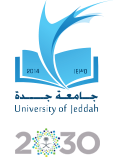 Chapter 1/ Matter and Measurements
Measurement in chemistry
5-Temperature Scales
There are three temperature scales, their units are:
1. Degrees Celsius 0C
2. Degrees Fahrenheit 0F
3. Kelvin K
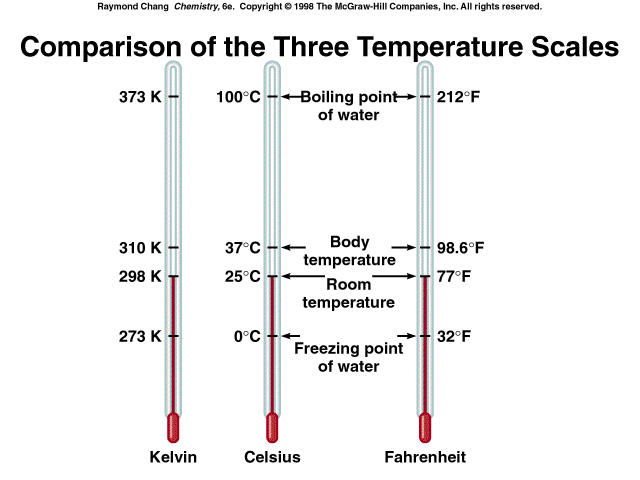 Kelvin is the SI Base Unit of Temperature
28
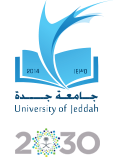 Chapter 1/ Matter and Measurements
Measurement in chemistry
Temperature Units Conversion
K → °C  or  °C → K
    K = °C + 273.15 
   °C = K - 273.15
°F → °C   or  °C → °F 
    °F = [ (9/5) × °C] + 32 
    °C = (5/9) x (°F - 32)
No relatationship between 
            K → °F   or  °F → K 
Thus:  K → 0C → 0F  or 
                  0F → 0C → K
29
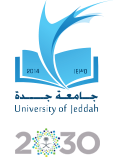 Chapter 1/ Matter and Measurements
Measurement in chemistry
Examples 1.3
Solder is an alloy made of tin and lead that is used in electronic circuits. A certain solder has a melting point of 224°C. What is its melting point in degrees Fahrenheit?
 °F = [(9 /5 ) × °C ] + 32
[°F = (9  /5 ) × 224 °C] + 32 = 435 0F

(b) Helium has the lowest boiling point of all the elements at 2452°F. Convert this temperature to degrees Celsius. 
°C = (5 /9 ) (°F - 32 )
°C = (5  /9 ) (-452 - 32 ) = -269 0C 

(c) Mercury, the only metal that exists as a liquid at room temperature, melts at 238.9°C. Convert its melting point to kelvins.
°K = °C + 273.15 
°K = 238.9 °C + 273.15  = 234.3 K
30
H.W:
7 and 9
page 11-12
31